Практическая работа
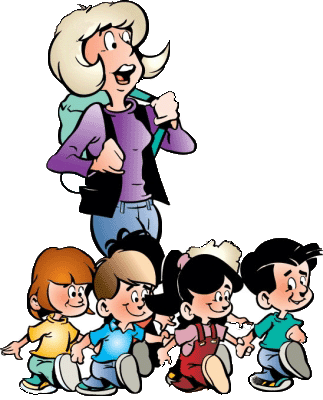 Сегодня будем учиться определять высоту равнины по физической карте.
выход
далее
Определите высоту равнины по физической карте и запишите в таблицу.
выход
инструкция
проверка
Определите высоту равнины по физической карте и запишите в таблицу.
выход
назад
Инструкция:
Как определить высоту равнины например, Среднерусской.
1. Найдите равнину на карте, если равнина расположена в России, то лучше на карте России.
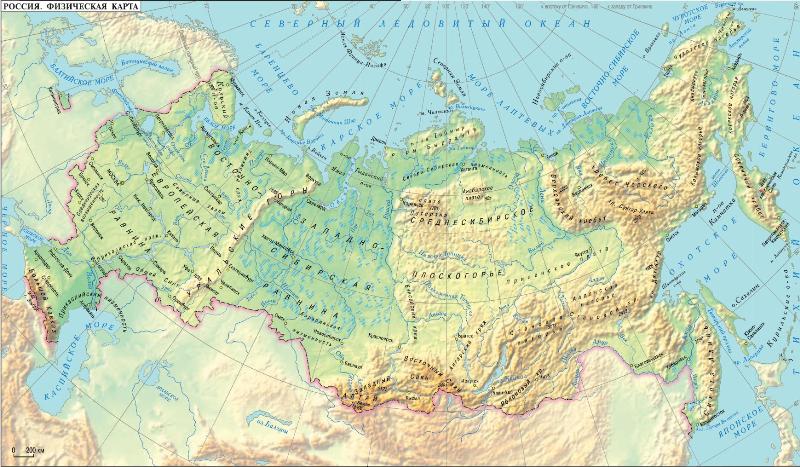 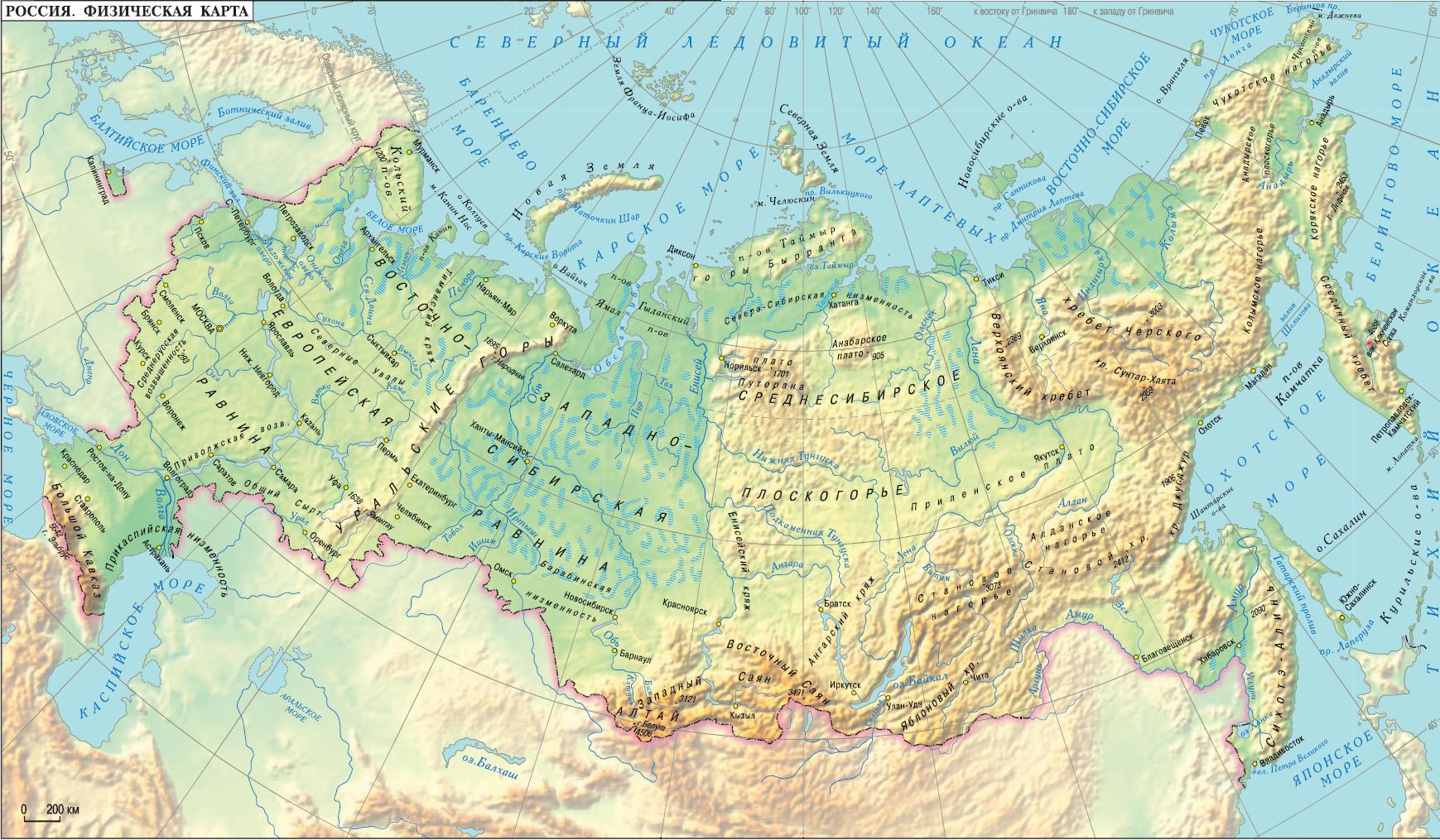 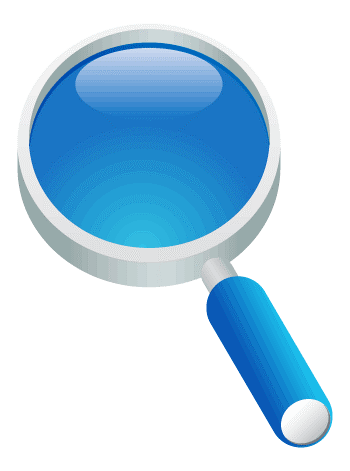 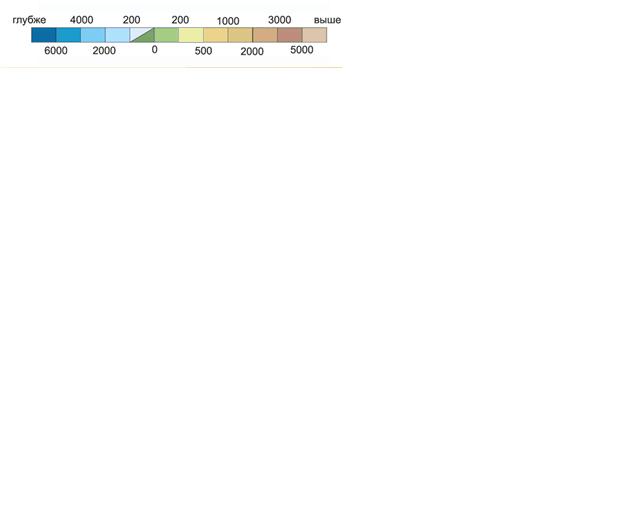 выход
далее
2. Пользуясь шкалой высот на физической карте атласа, определите, каким цветом обозначена равнина.
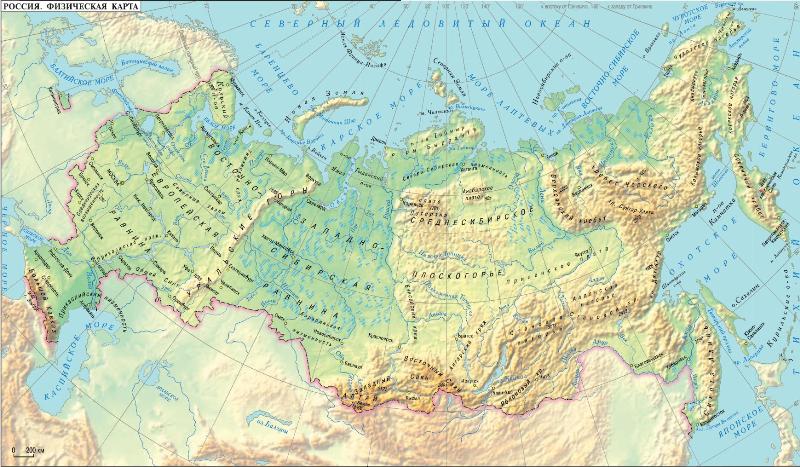 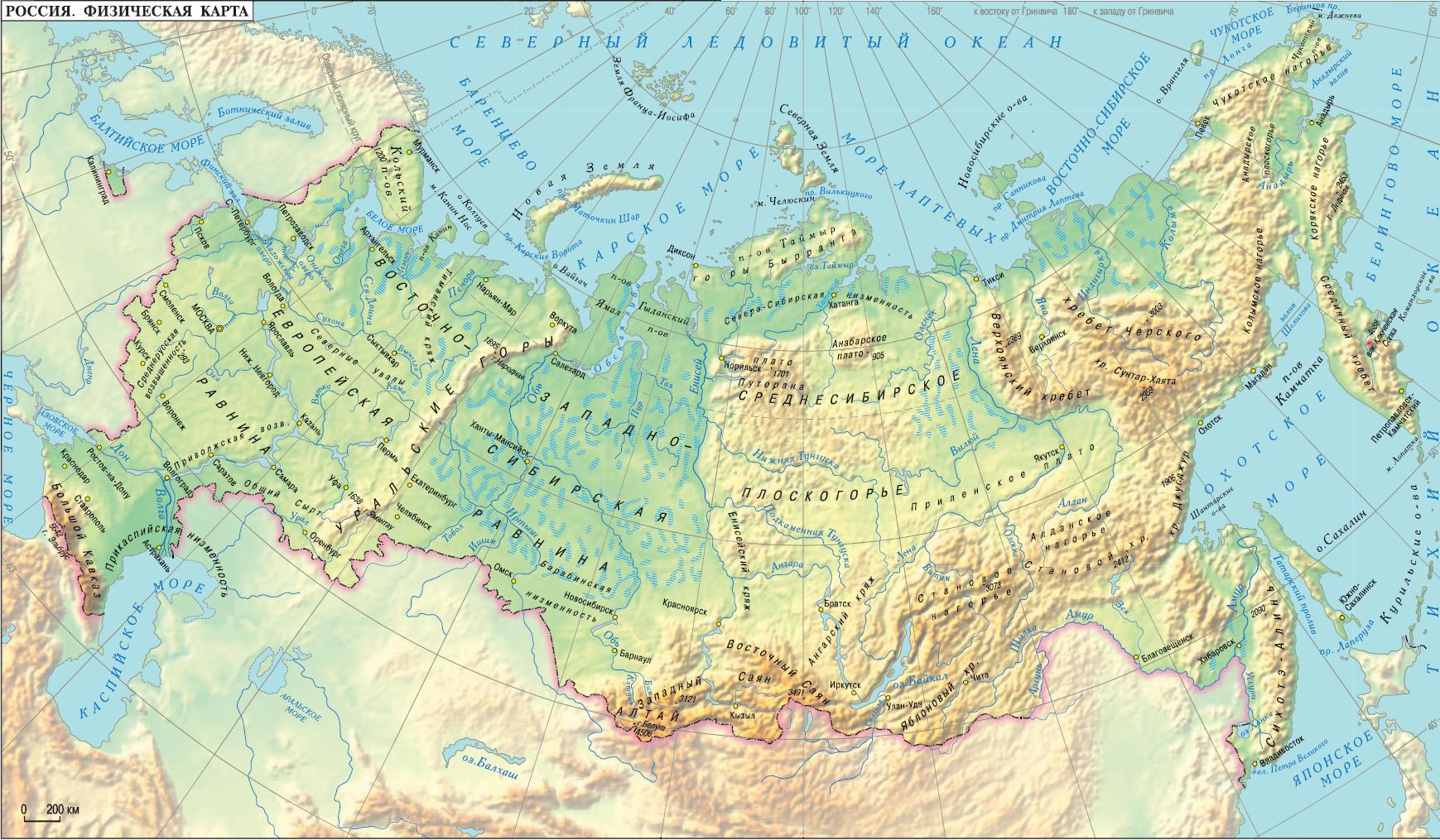 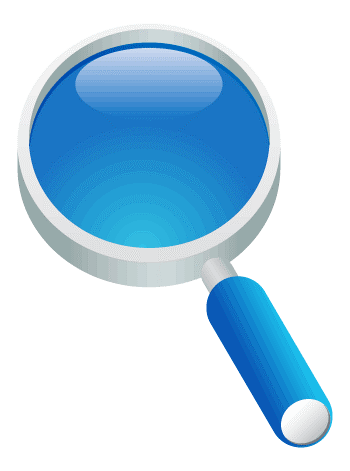 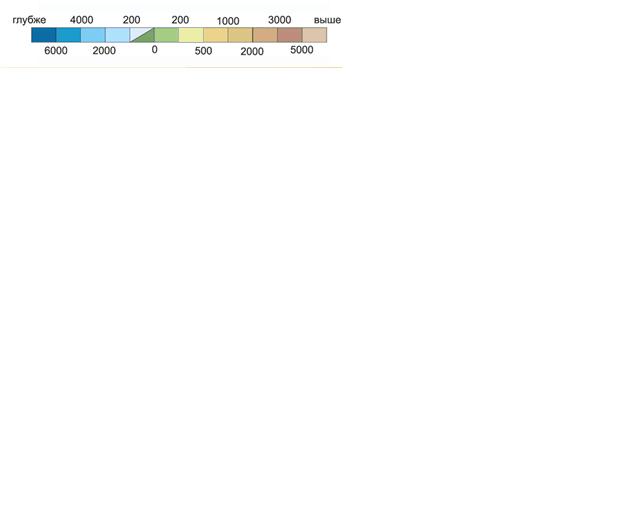 выход
далее
3. Пользуясь шкалой высот на физической карте атласа, определите, какая высота соответствует  этому цвету, запиши в таблицу
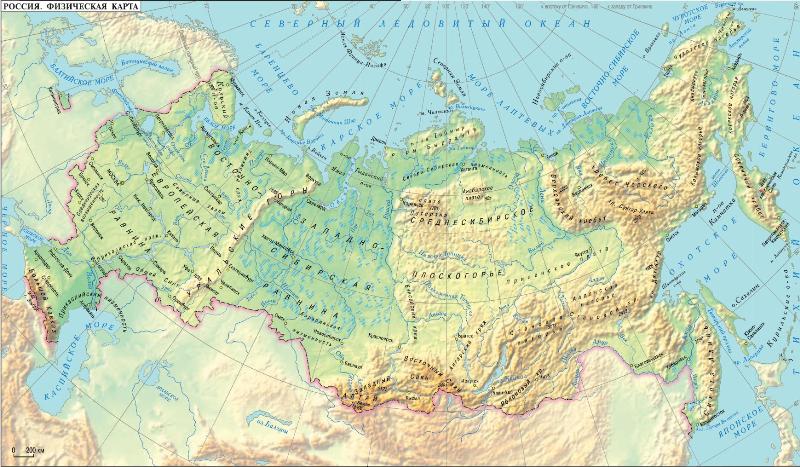 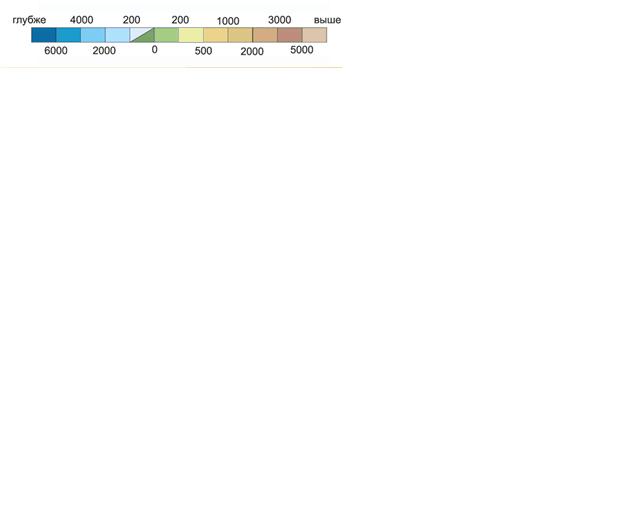 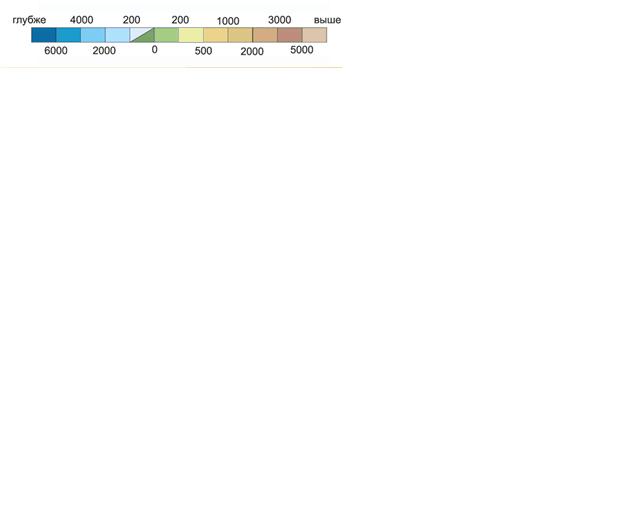 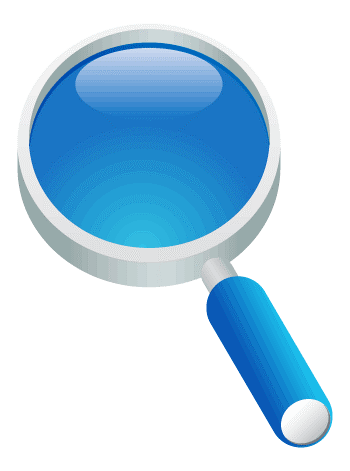 выход
далее
от 200 до 500 метров
Инструкция:
Как определить высоту равнины например, Среднерусской.
4. Вспомните как называется равнины с такой высотой и запишите ответ в таблицу .
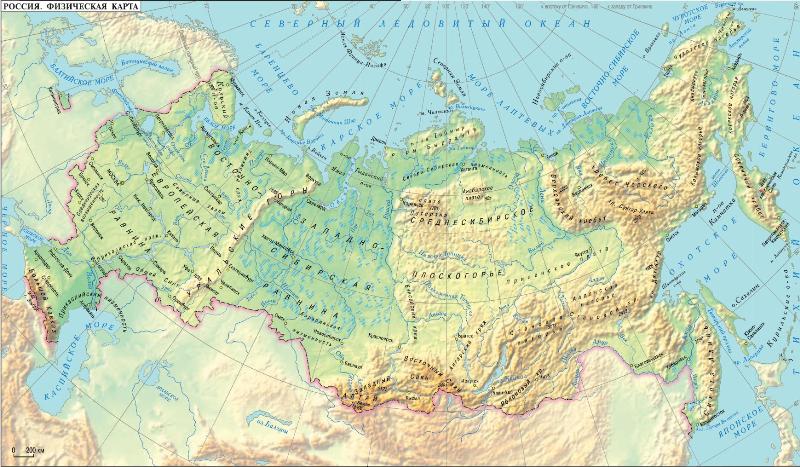 возвышенность
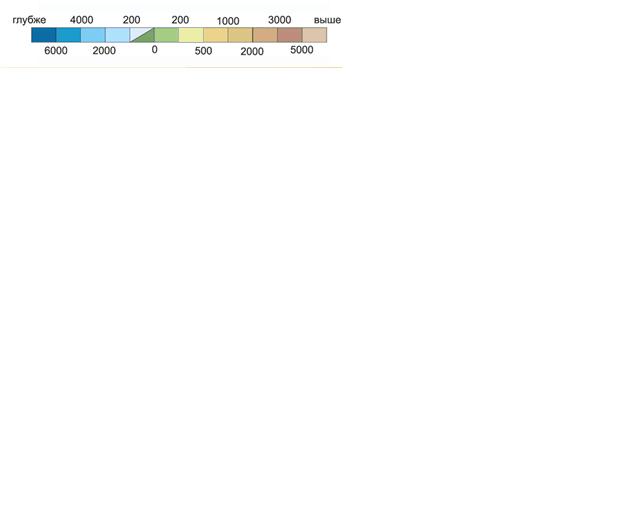 выход
назад
подсказка